Практики реализации добровольчества
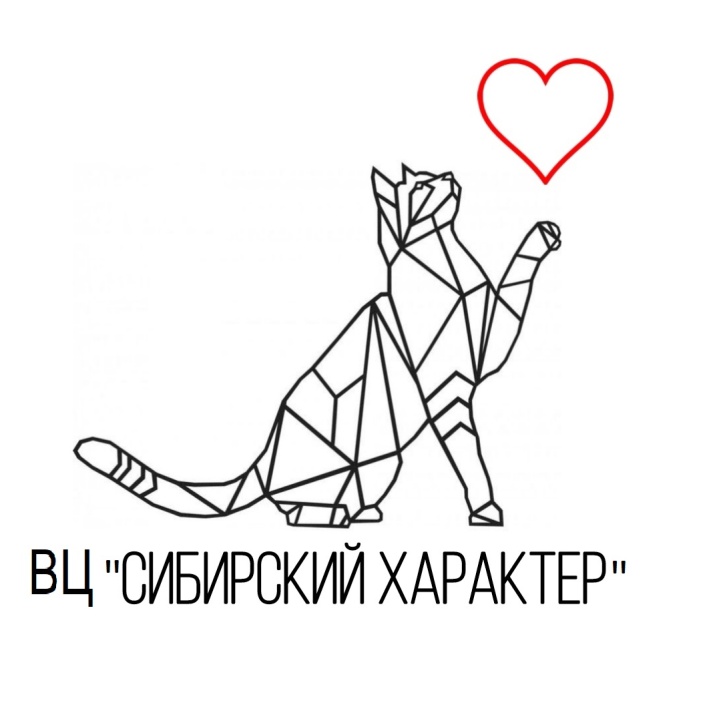 Ландик Ольга Анатольевна
Директор АНО «Культурно-образовательный центр «Сибирский характер»
Направления и основные проекты/мероприятия
Культурное волонтерство («Экскурсионный маршрут «Жемчужина омских окраин»», «Культурный субботник», «Ночь музеев», «Школа волонтера-экскурсовода», «Фотосессия в музее», «Селфи на маршруте», встречи с волонтерами культуры, тематические квизы, пр.)
01
02
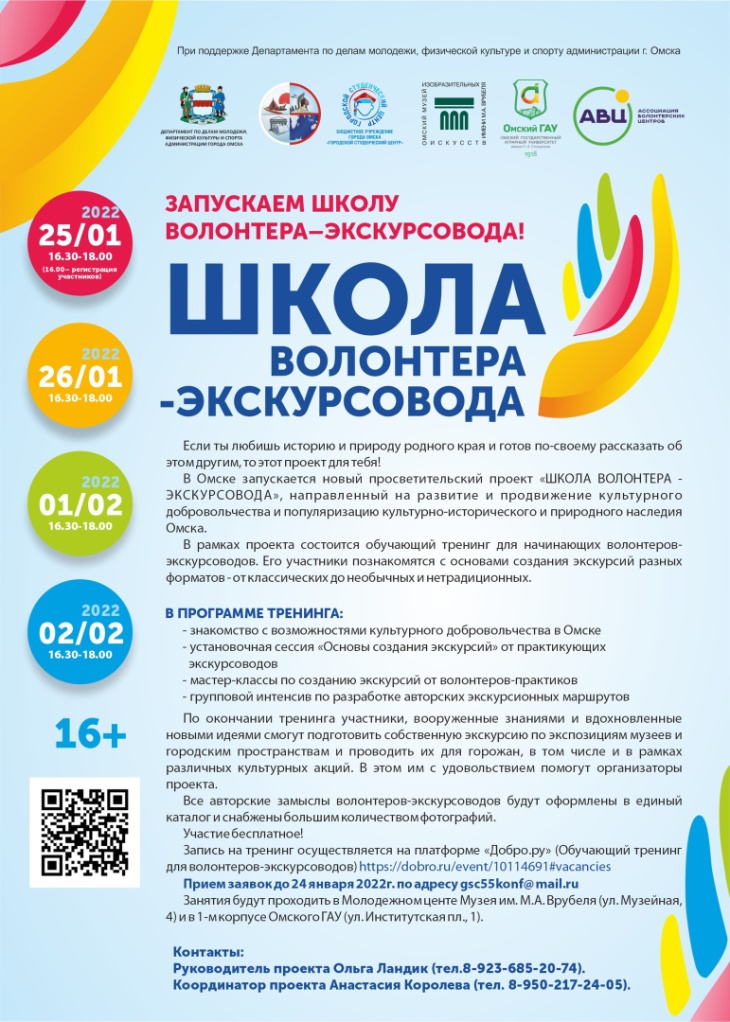 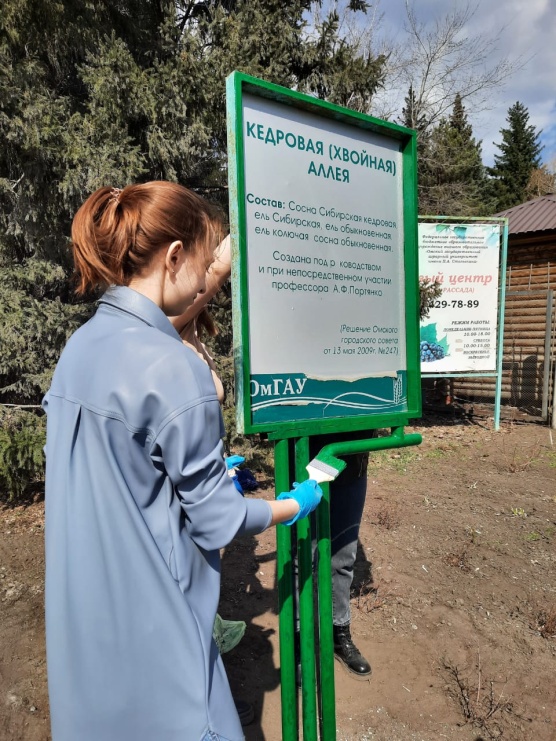 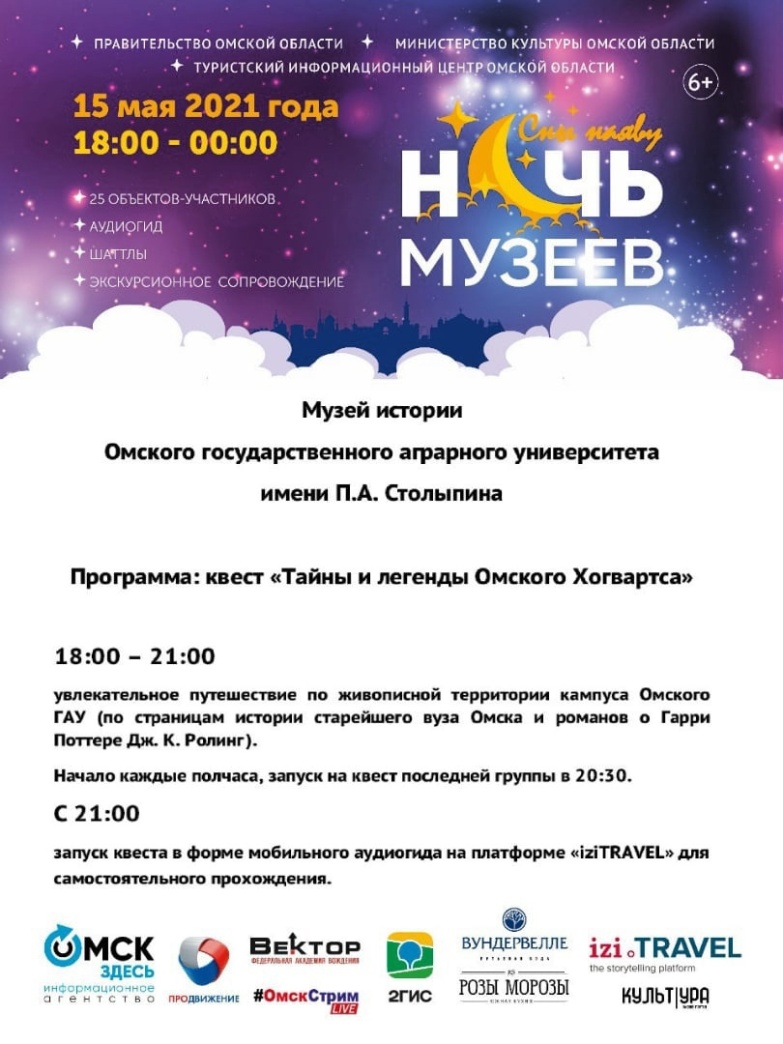 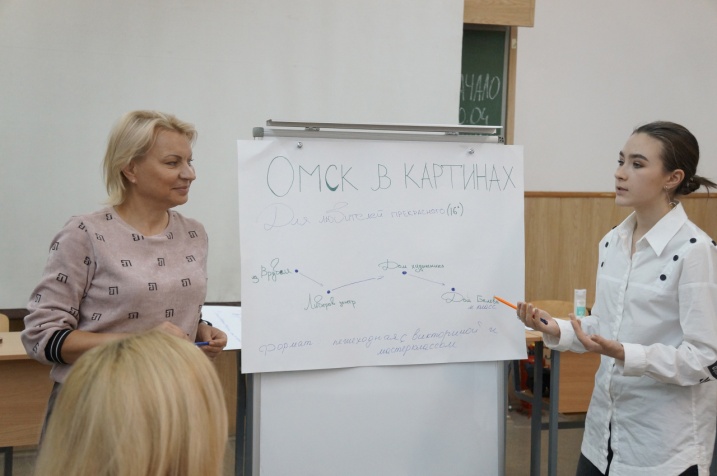 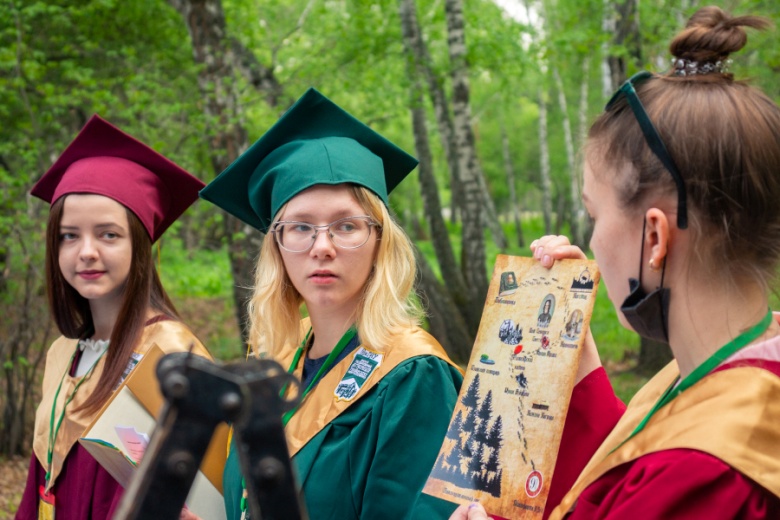 Направления и основные проекты/мероприятия
Научное волонтерство ( выявление, фотофиксация, сканирование и первичная атрибуция музейных предметов, систематизация документов, имеющих историческую ценность, участие в организации конференций)
02
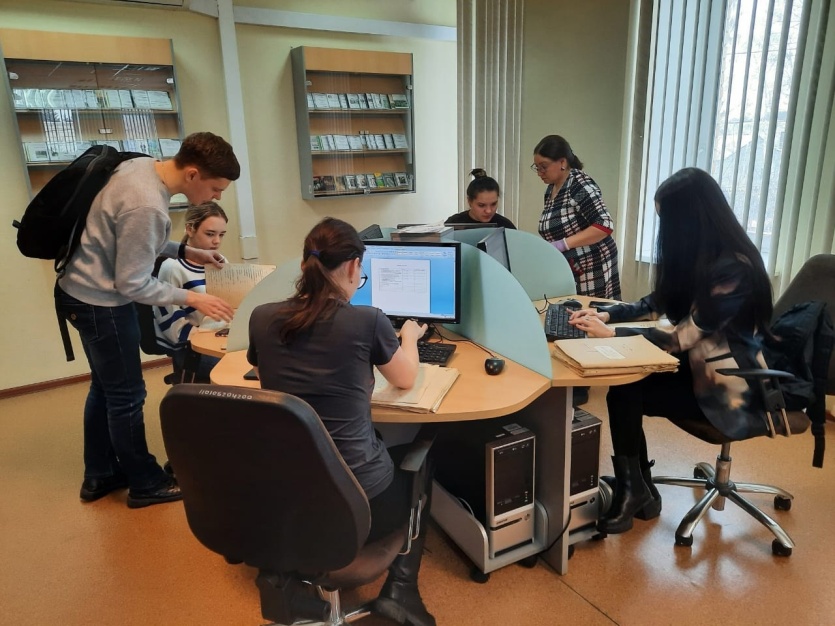 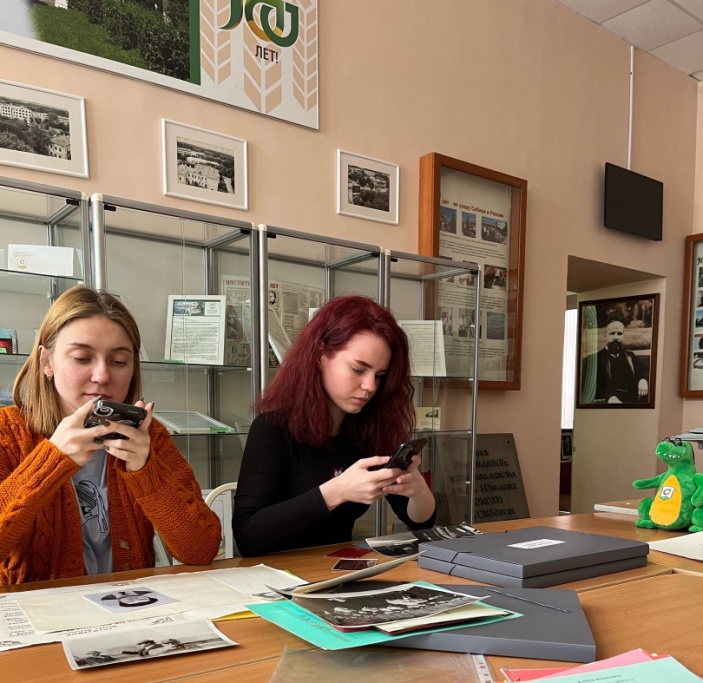 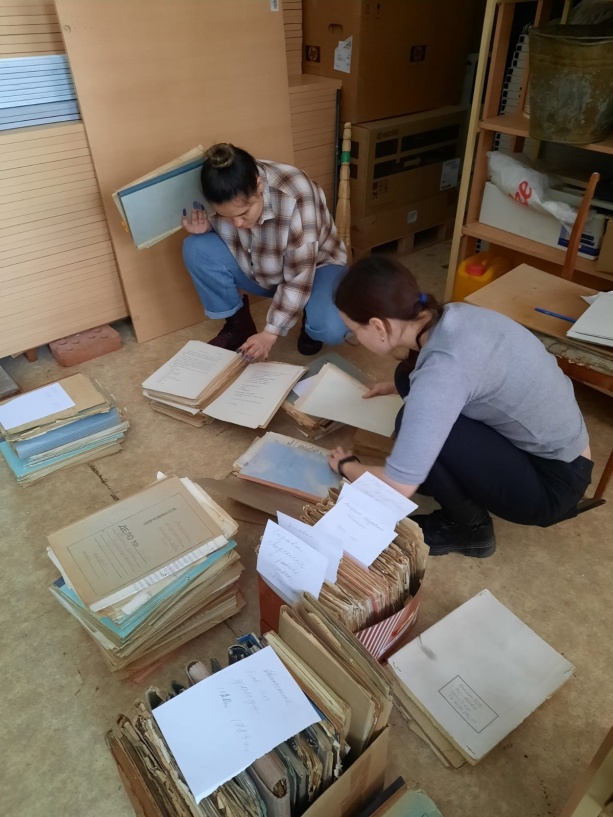 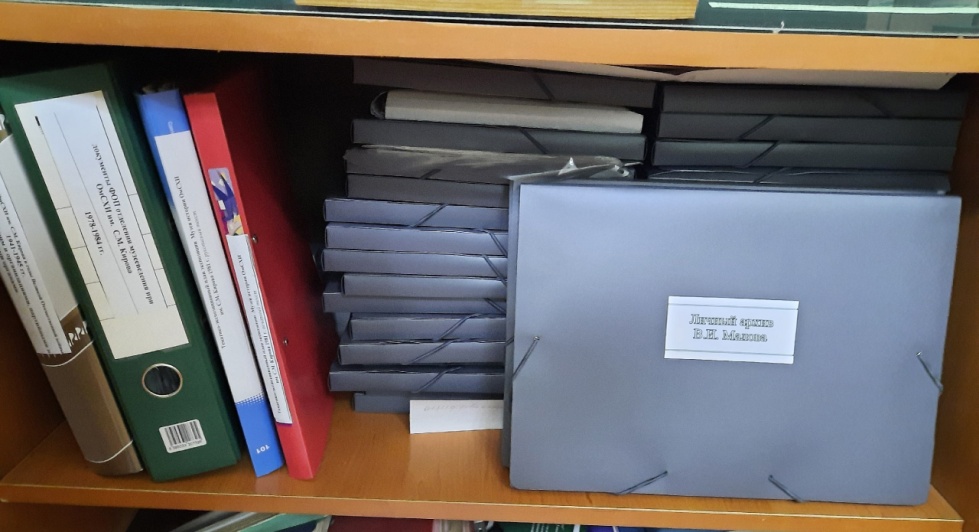 Направления и основные проекты/мероприятия
Серебряное волонтерство («Академия «Серебра», «Важный подросток», «Серебряный наставник», «Серебряные гиды», «Серебряная поляна по-омски», Игра-лото «Путешествие по городам и селам России» «Социальный навигатор», пр.)
03
0
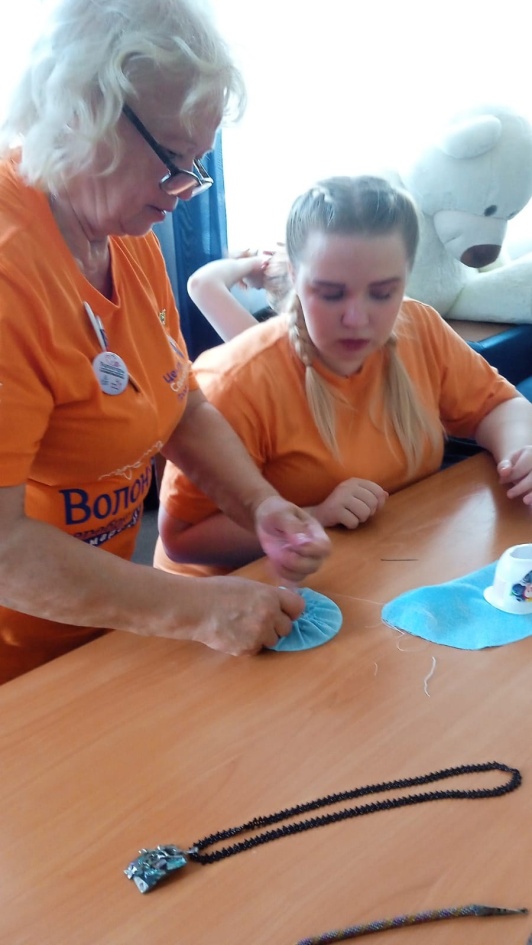 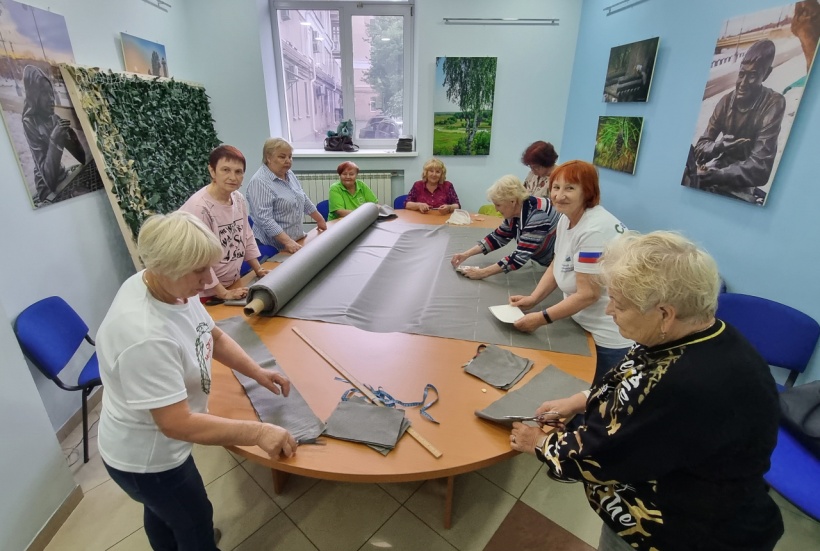 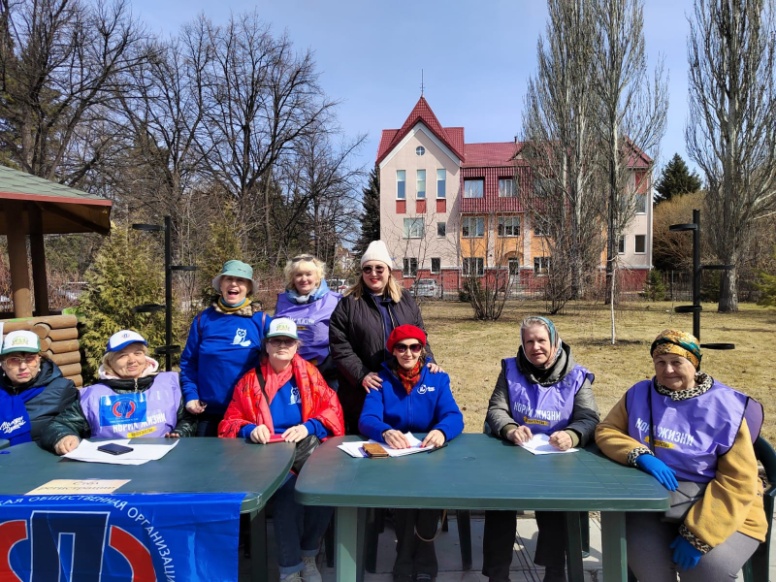 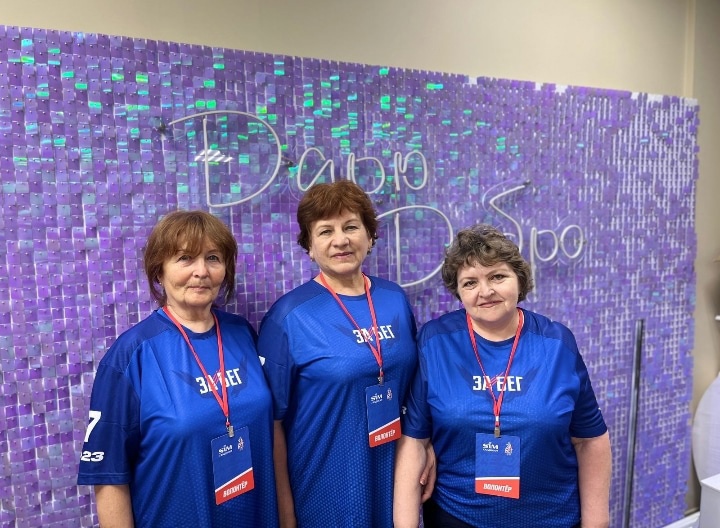 Направления и основные проекты/мероприятия
Социальное волонтерство (проведение праздников для жителей микрорайонов, сбор гуманитарной помощи, акции по сбору макулатуры, сопровождение мероприятий, пр.)
04
04
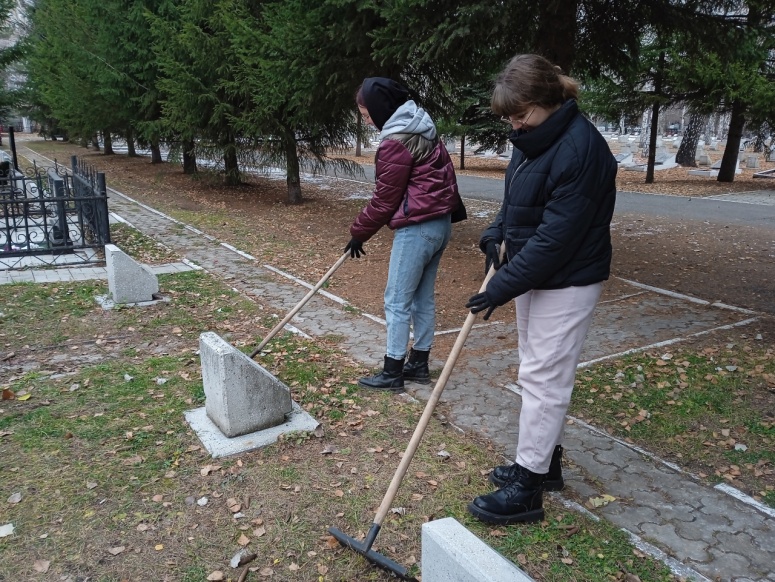 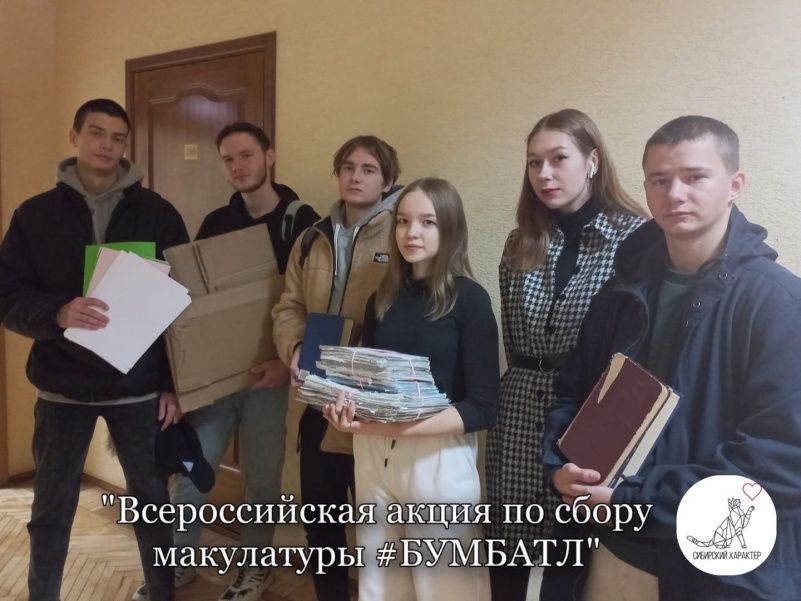 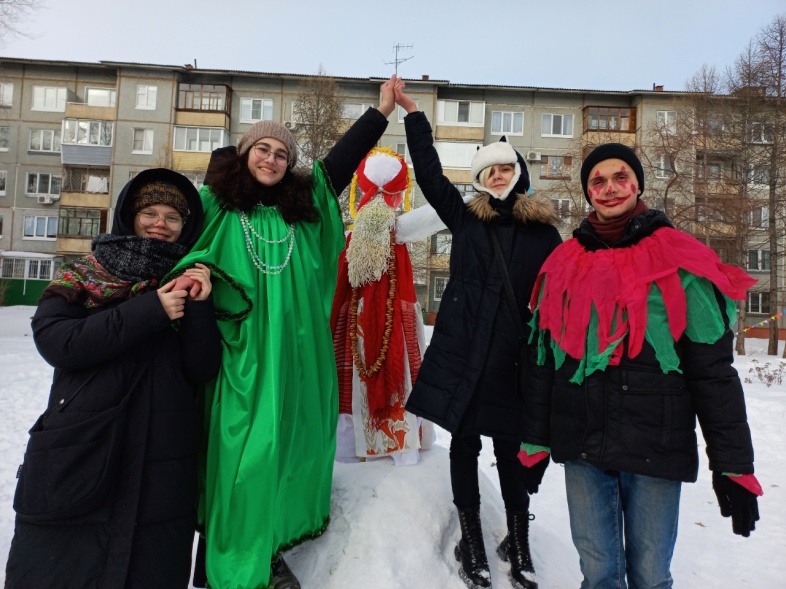 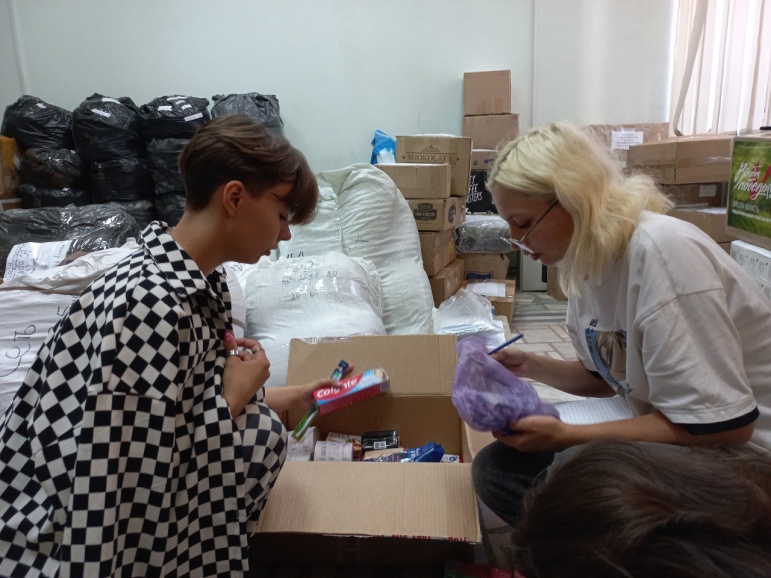 Волонтерские организации, вовлеченные в практики культурного и научного добровольчества
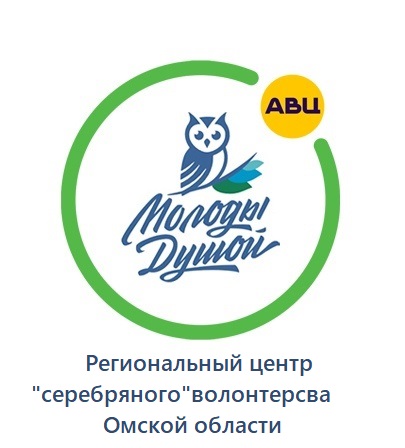 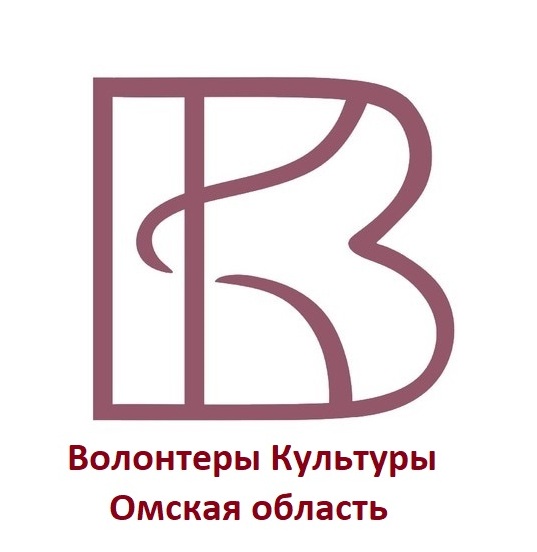 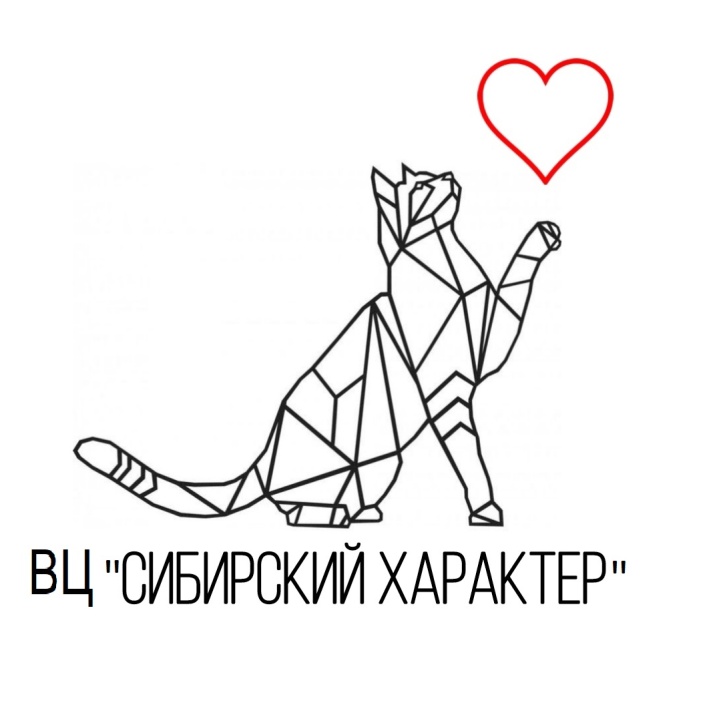 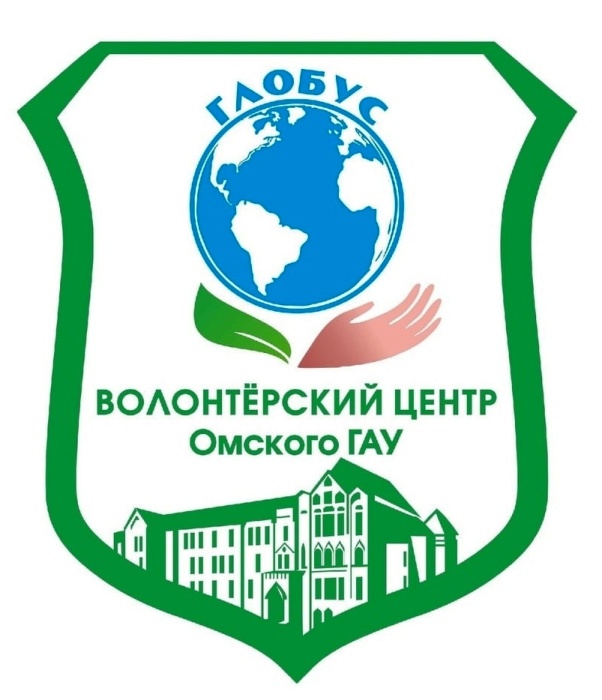 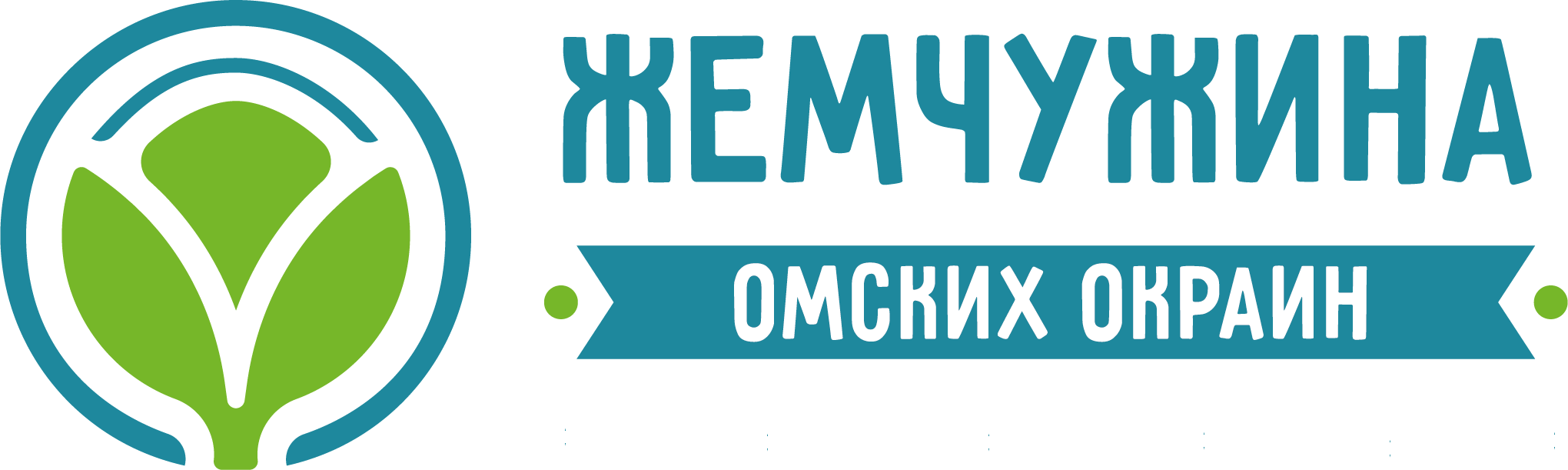 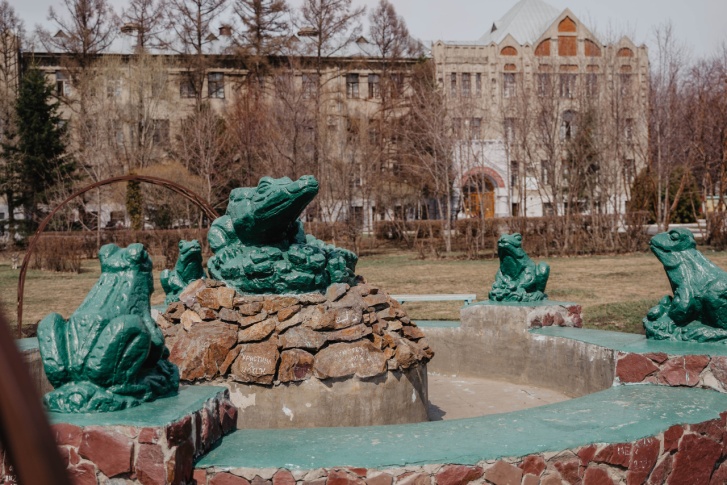 Ключевая идея: 
Высокий интерес к этой локации среди горожан; большое количество молодежи; высокая стоимость услуги у индивидуальных гидов-экскурсоводов; наличие большого количества аттрактивных объектов, обладающих высоким туристско-экскурсионным и образовательным  потенциалом.
Цель: Создание познавательного экскурсионного маршрута как формы полезного досуга и формирование позитивного отношения к истории Малой Родины у молодежной аудитории.

  Задачи: 
- обучить гидов-волонтеров основам проведения экскурсий разных форматов;
- предложить экскурсии по территории кампуса Омского ГАУ для молодежи.
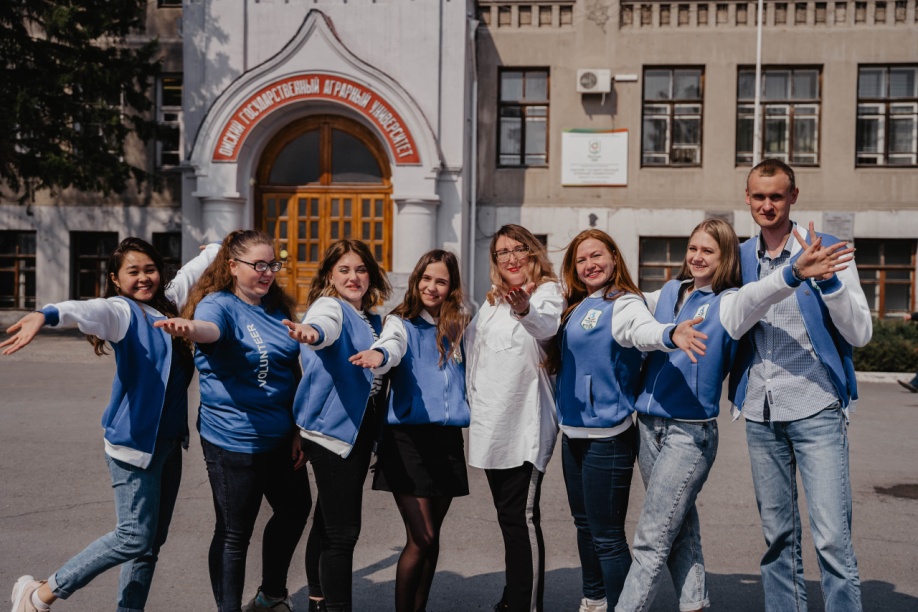 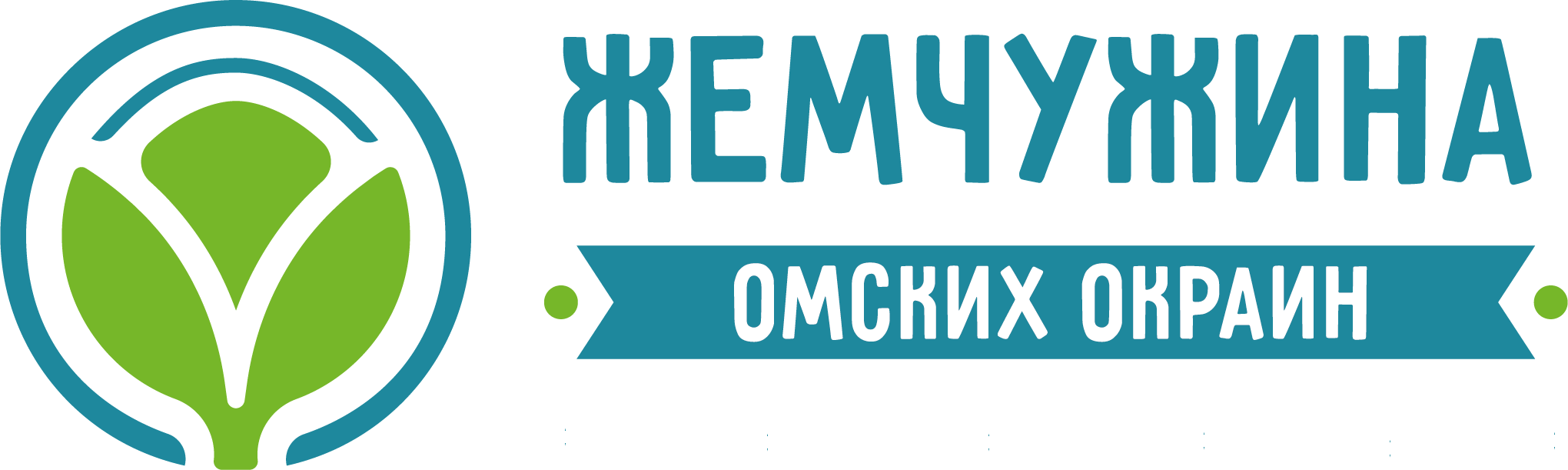 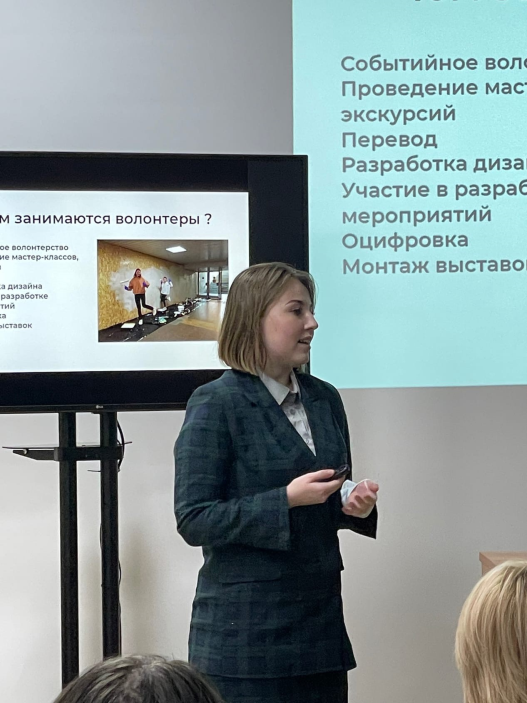 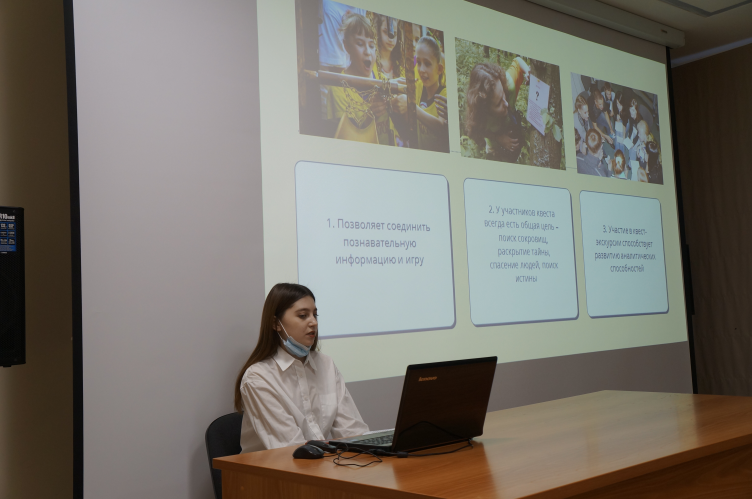 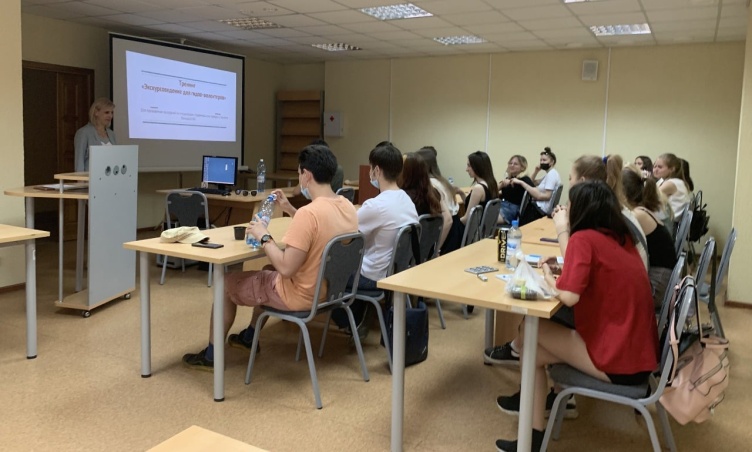 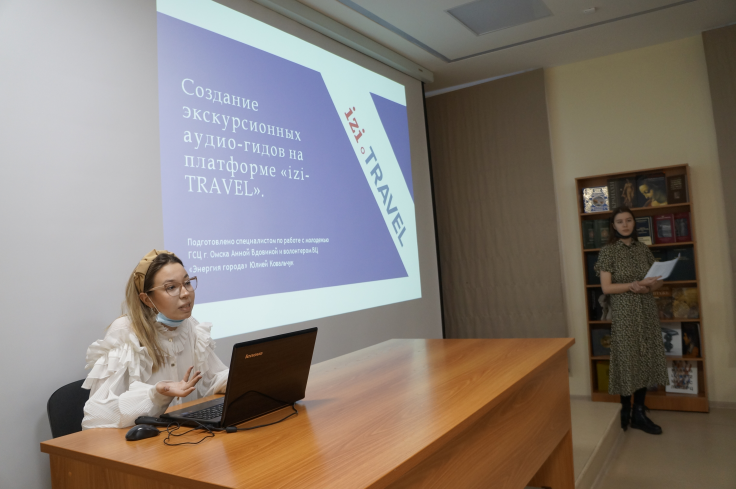 Реализация: 
Информирование потенциальных волонтеров о возможности участия в данном проекте и о перечне необходимого функционала (сбор информации об экскурсионных объектах, фотографирование мероприятий, размещение информаций в группах проекта, участие в организации экскурсий, проведение экскурсий, подготовка реквизита и портфеля экскурсовода, пр.)

Подготовка обучающих материалов (методические материалы по проведению экскурсии по территории и музеям вуза, мастер-классы по подготовке экскурсий разных форматов) и проведение обучающих занятий
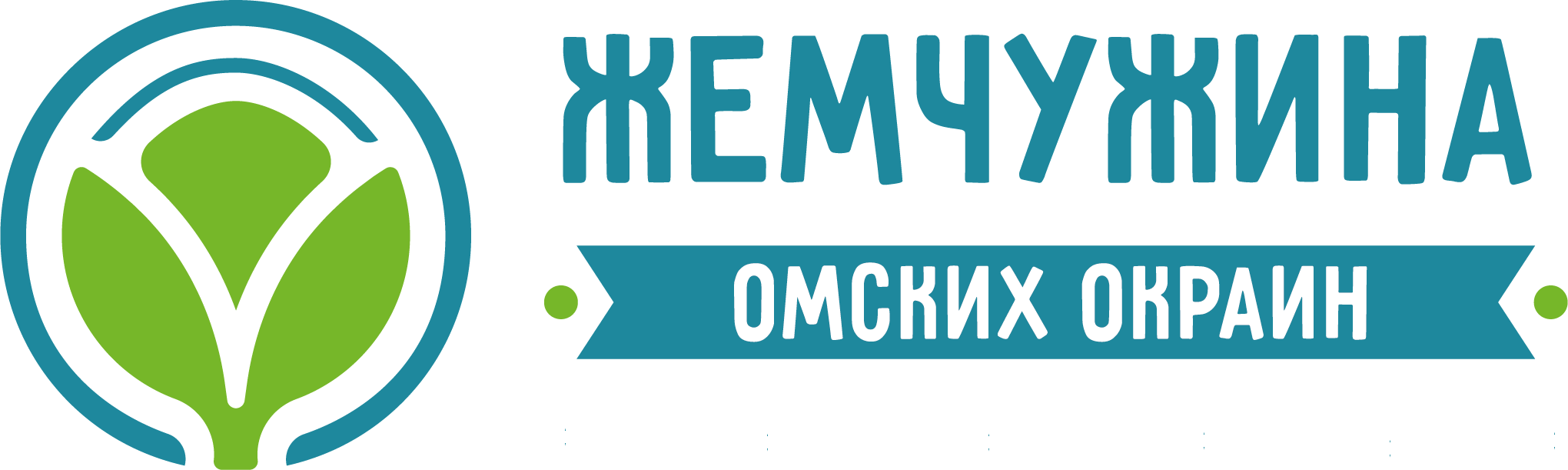 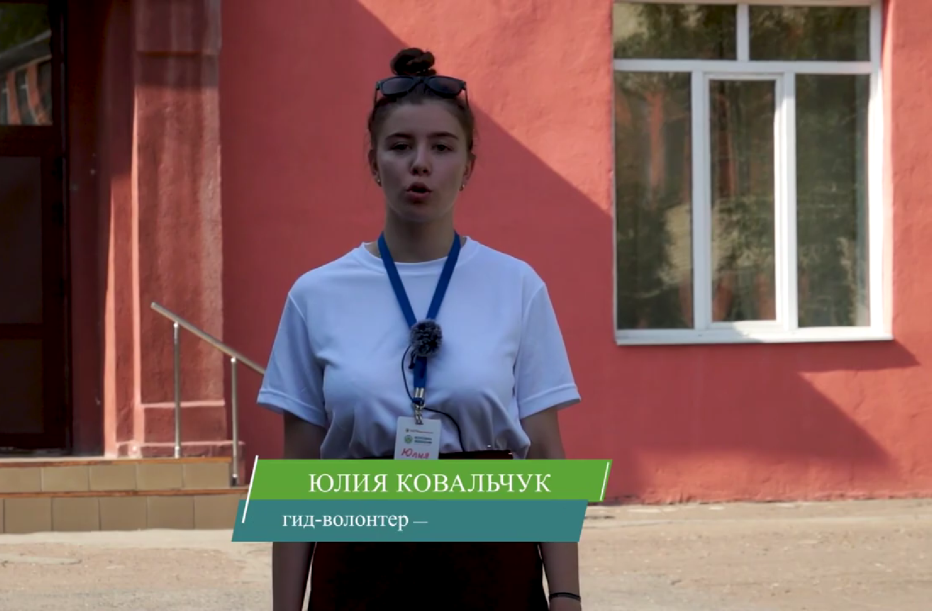 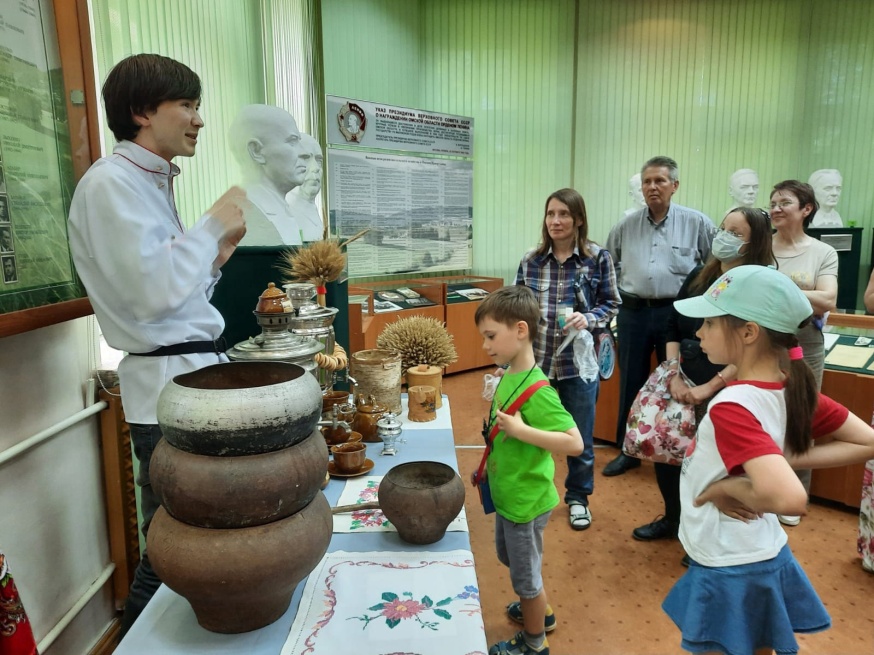 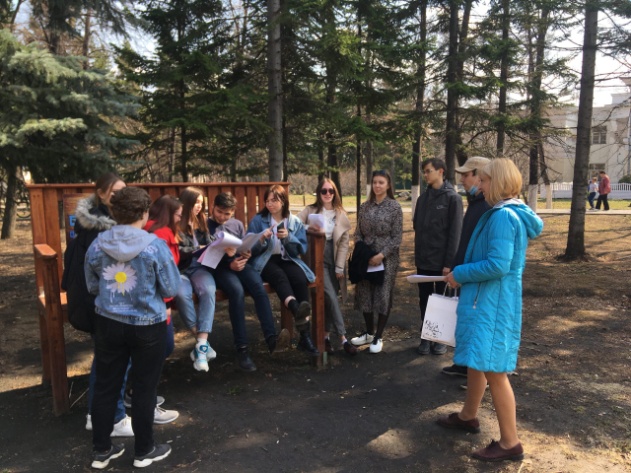 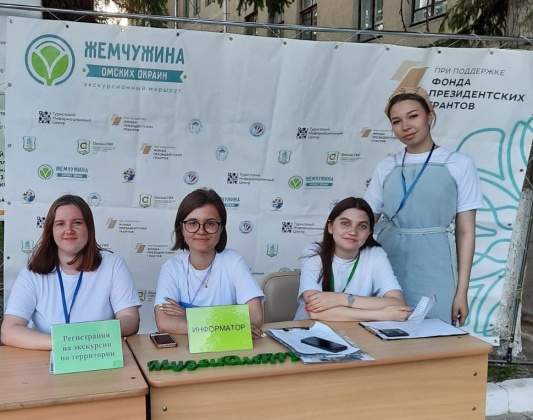 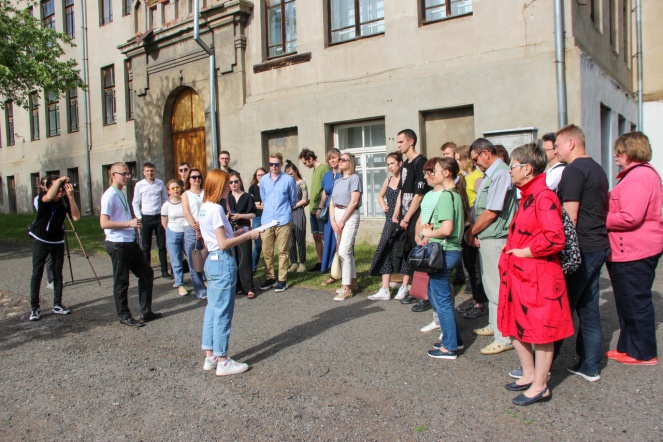 Реализация: 

Сопровождение волонтеров в ходе их работы в проекте (консультирование, инструктаж, включенное наблюдение)

- Проведение экскурсий по территории кампуса Омского ГАУ для молодежи и других категорий благополучателей.
Культурный субботник
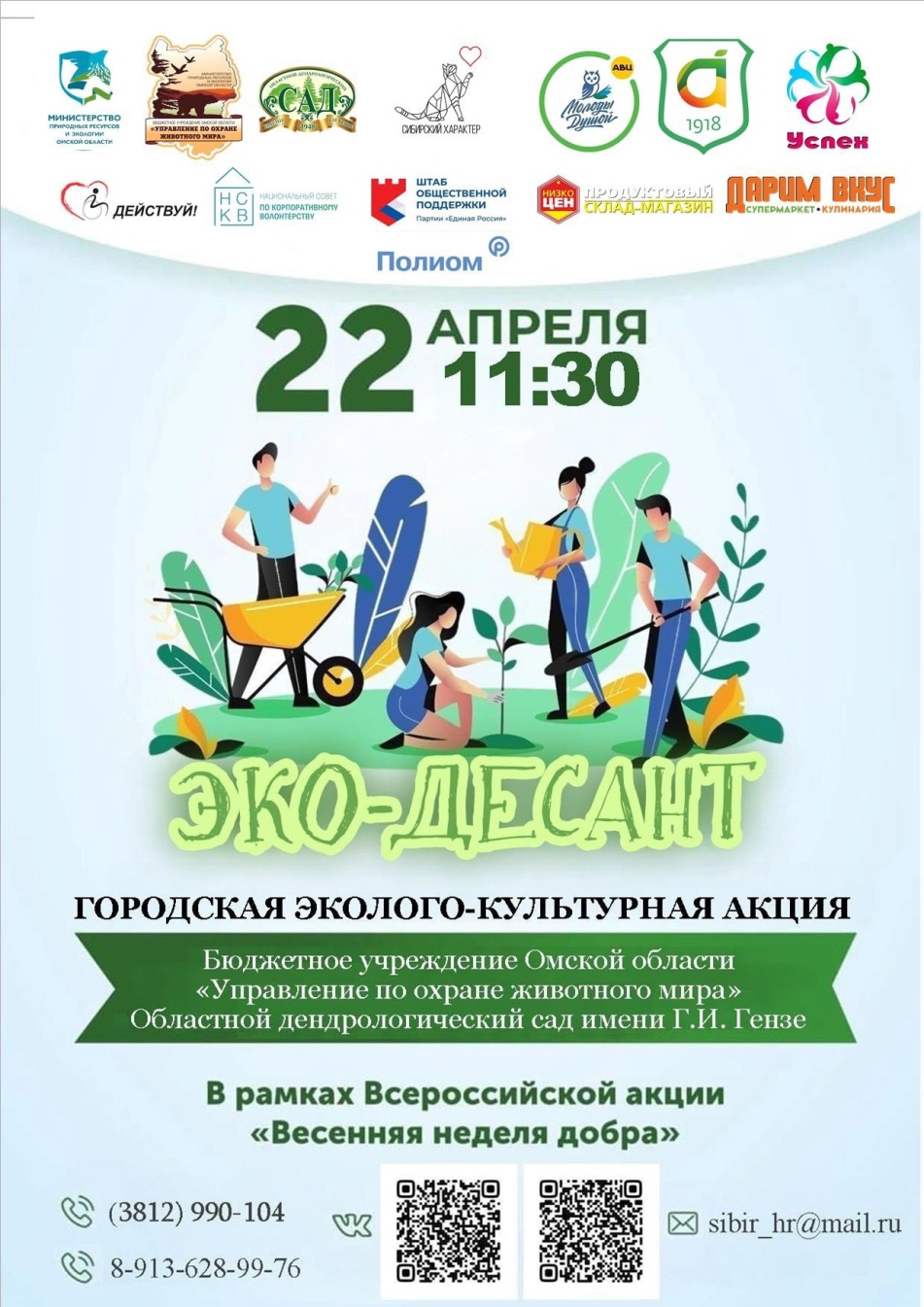 Идея проекта:

Задача каждого ответственного человека делать этот мир лучше, чище, культурнее. Понимание этого становится более отчетливым, когда попадешь в место, которое  является примером трудолюбия, ответственности и любви к земле, на которой живем. 

Культурные субботники проводятся в местах – памятниках природы, созданных руками человека и в музеях на общественных началах, которые хранят историю этих преобразований. Такое место способно вызвать желание познакомиться  с объектами культурного и природного наследия своего края и внести вклад в их сохранение.

Участникам предлагается «культурная программа»: экскурсии, сувениры, угощение, викторины с призами, энергичная музыка.
03
Культурный субботник
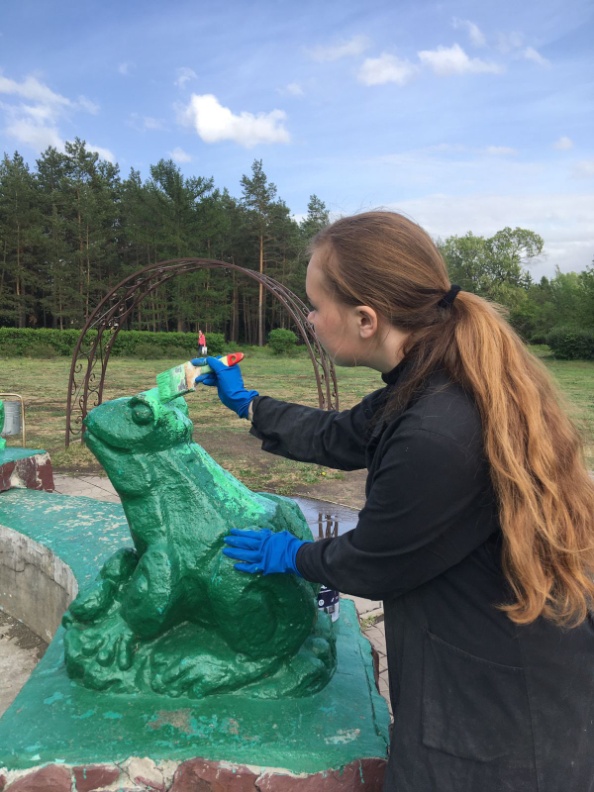 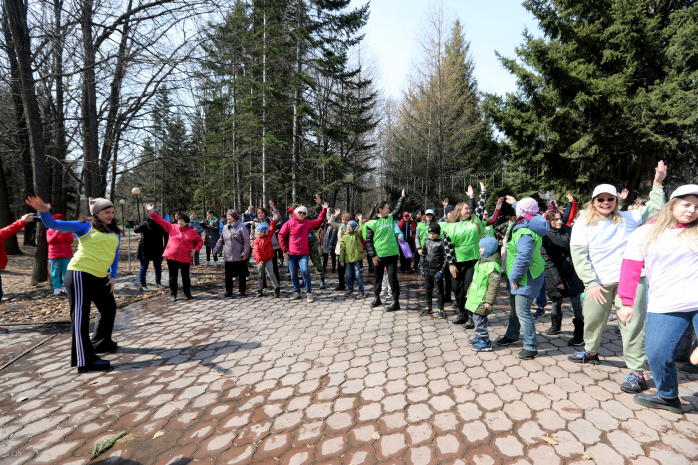 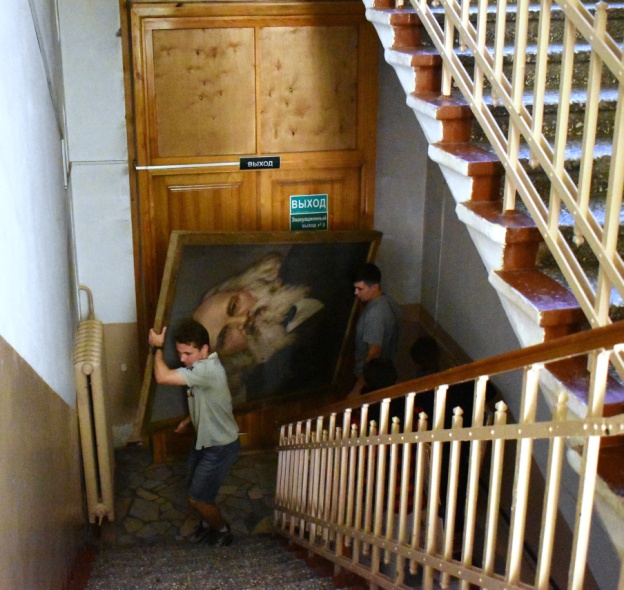 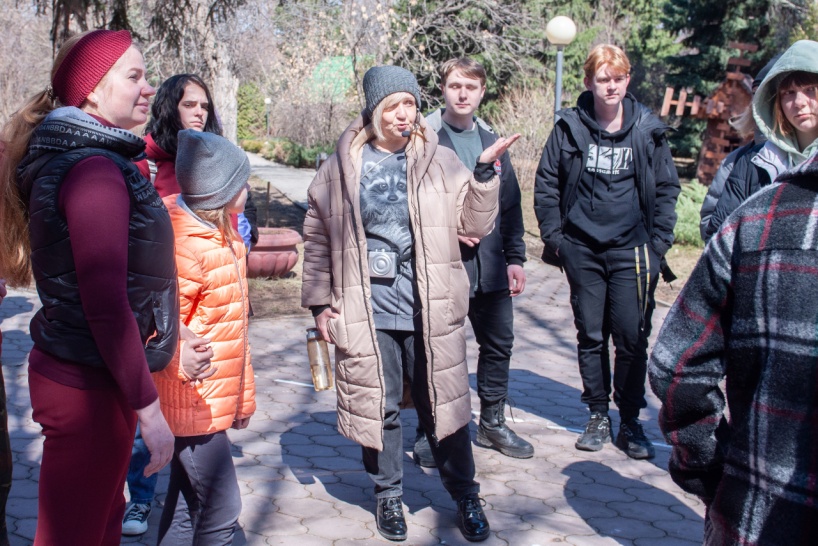 Цели акций:
 1. Продвижение идеи добровольчества как важного ресурса для решения социальных проблем местного сообщества.

2. Повышение гражданской активности населения и экологической грамотности.

3. Вовлечение горожан в деятельность по сохранению природного и культурного наследия Малой Родины.
Волонтер в музее
Идея проекта:

Существует большая группа добровольцев, которая стремится внести свой вклад в сохранение историко-культурного наследия. Они участвуют в мероприятиях, связанных с благоустройством, объектов культурного наследия, благотворительных акциях, проведении экскурсий, помощи в культурных центрах, но многие мало знакомы с другими видами работы, которые тоже способствуют сохранению культурного наследия: выявление, сканирование, фотофиксация, систематизация и первичная атрибуция документов и предметов, имеющих историческую ценность. 

Наш проект расширяет круг людей, получивших знания о формах такой работы, азах проведения научных исследований, формирует навыки применения их на практике.
Волонтер в музее
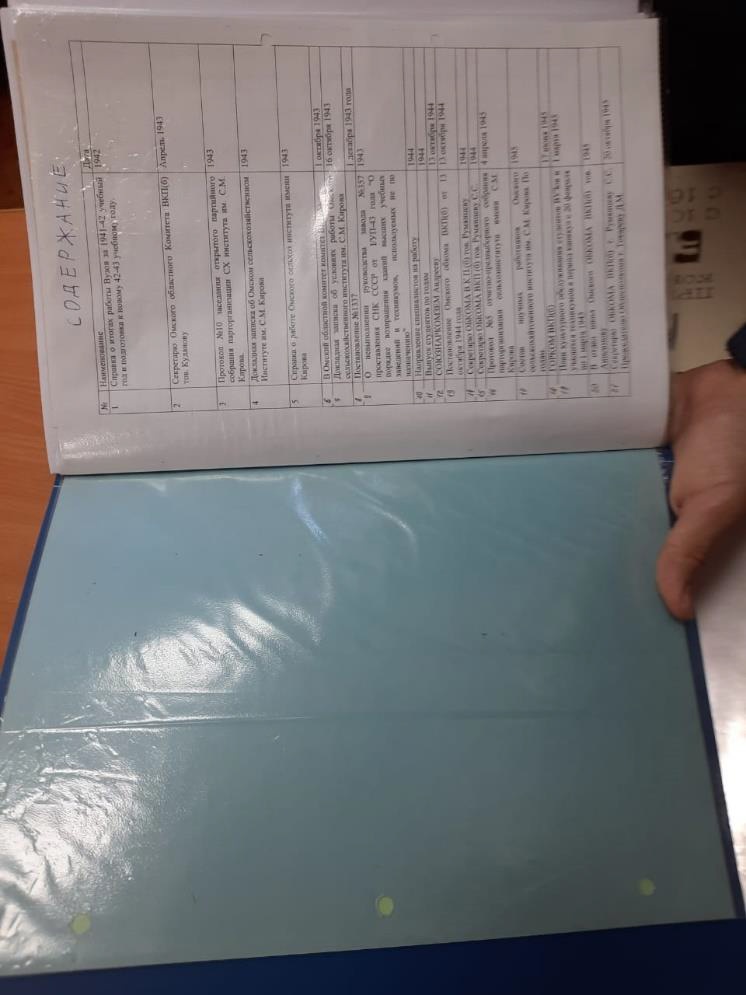 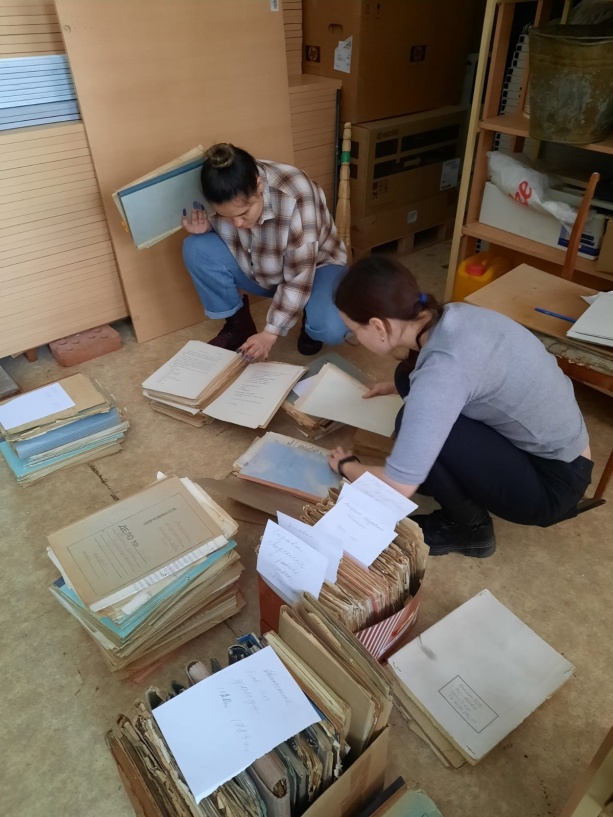 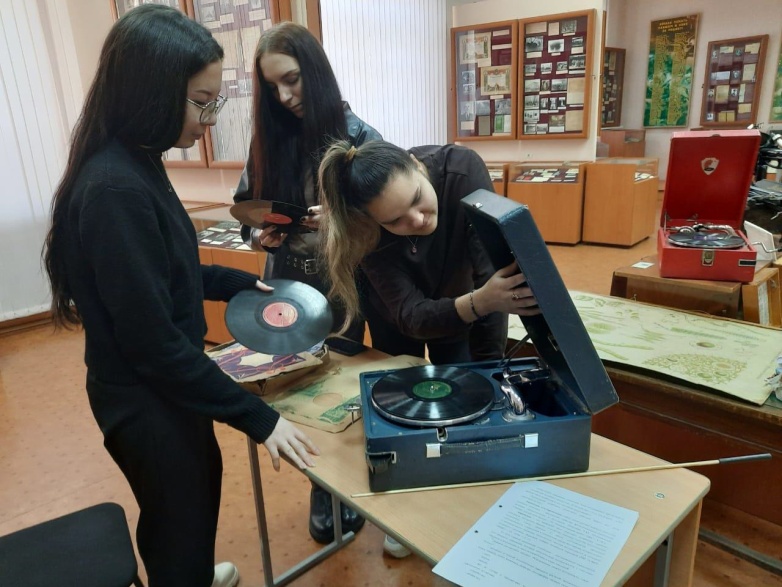 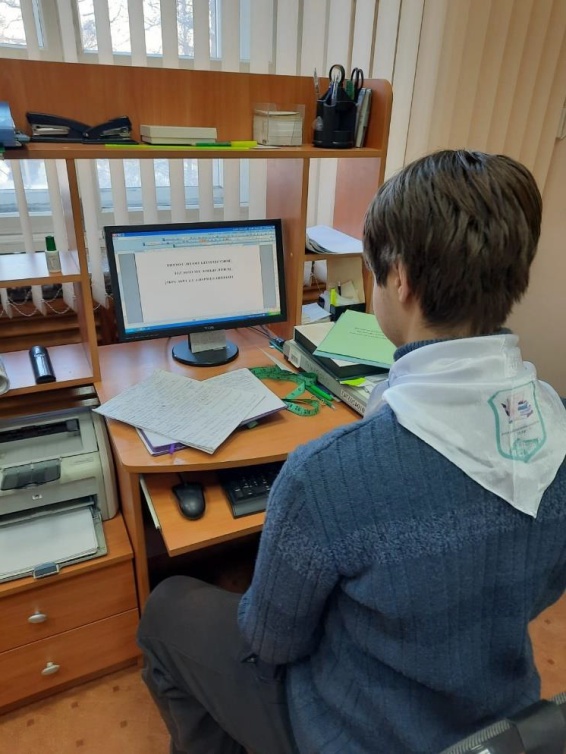 Реализация:

Информирование целевой аудитории о проекте и его содержании
Обучение волонтёров работе по систематизации документов и сбору информации о музейных предметах
Проведение работ
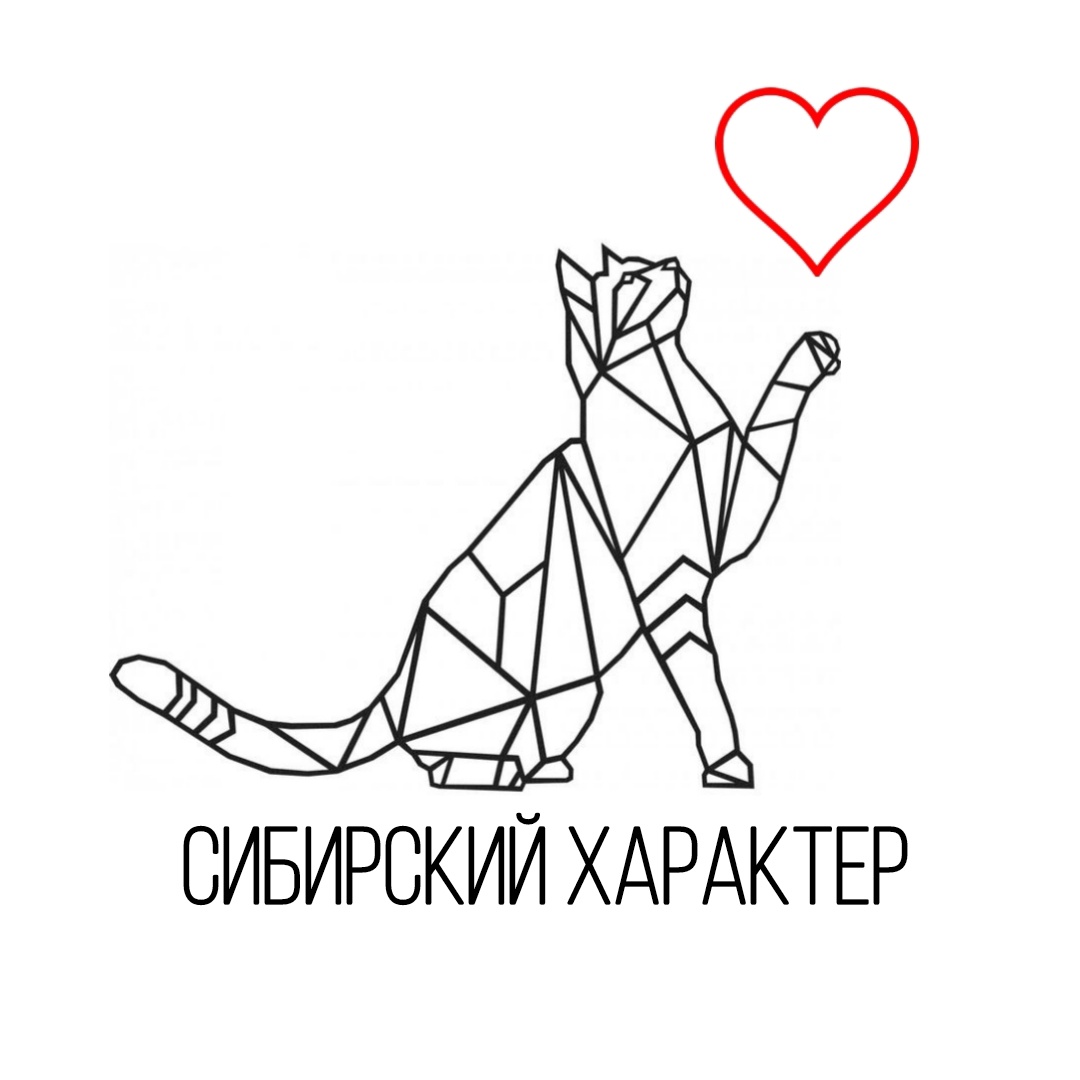 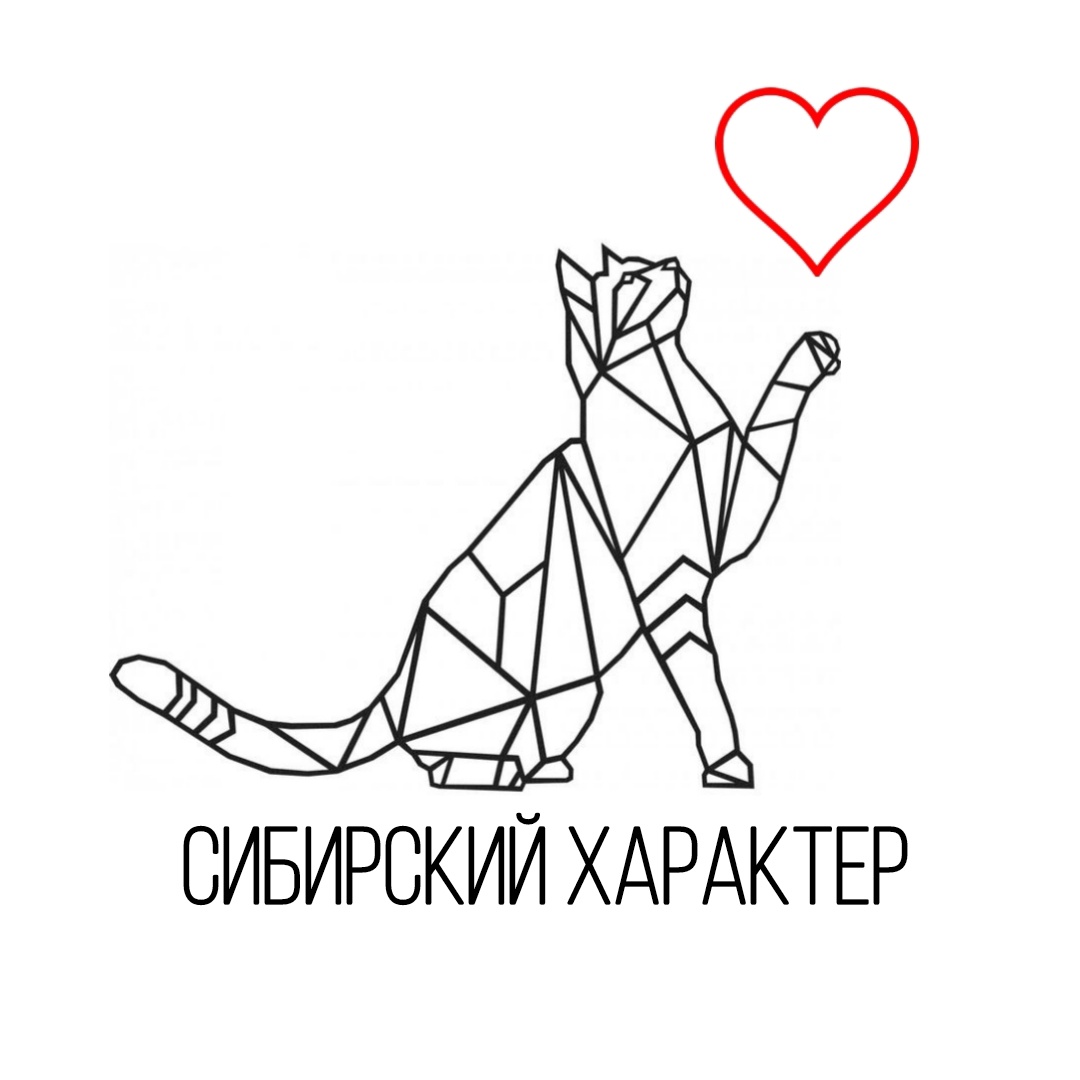 На этом все!